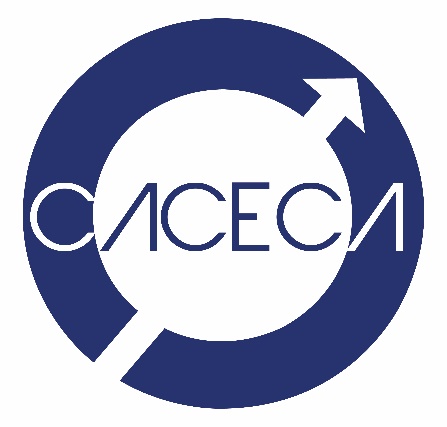 Tendencias de los Organismos Acreditadores  de México Hacia la Calidad de la Educación Superior.
Revisar los contenidos temáticos para determinar  qué consejo debe llevar a cabo la Evaluación con fines de acreditación.
1.- Licenciatura en Contaduría y Administración
2.- Licenciatura en Gestión Turística y Hospitalidad
3.- Licenciatura en Administración de la Imagen
4.- Licenciatura en Contaduría y Estrategias Financieras
5.- Licenciatura en Imagen y Relaciones Públicas
6.- Licenciatura en Administración e Innovación de Negocios
7.- Licenciatura en Dirección y Desarrollo de Organizaciones
8.- Ingeniería en Gestión de Proyectos
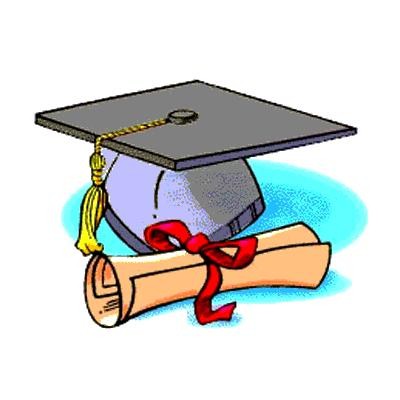 9.- Ingeniería en Proyectos Productivos y Sostenibles
10.- Ingeniería en Proyectos Productivos Sostenibles
11.- Ingeniería en Desarrollo e Innovación Empresarial
12.- Ingeniería en Desarrollo y Competitividad
13.- Ingeniería en Negocios e Innovación Empresarial
14.- Ingeniería en Desarrollo Empresarial de Proyectos Sustentables
15.- Ingeniería en Innovación y Desarrollo Empresarial
16.- Ingeniería Financiera y Fiscal
17.- Ingeniería Financiera, Fiscal y Contador Público
SUSTENTABILIDAD
Social
-  Posicionamiento Social
2. Institucional	
-  Confiabilidad y consistencia
3. Académica
-  Calidad de programas y personal académico
4. Organizacional
-  Organización acorde a la modalidad
5. Financiera
-  Diversidad y suficiencia
Fases en la consolidación de sistemas de calidad
SISTEMAS BASADOS EN LA ACREDITACIÓN
SISTEMAS BASADOS EN NORMAS 
SISTEMAS BASADOS EN MANTENER ESTANDARES
SISTEMAS BASADOS EN ASEGURAMIENTO DE LA CALIDAD
SISTEMAS BASADOS EN LA MEJORA CONTINUA
CARACTERÍSTICAS DE LOS MODELOS DE CALIDAD
Multidimencionales (estrategias, políticas, infraestructuras, procesos, resultados)
Dinámicos: se concentran más en los servicios ofrecidos que en las tecnologías utilizadas.
Integrados en la gestión cotidiana: facilitan una practica reflexiva en el trabajo diario
Representativos. Incluyen valoraciones de todos los actores implicados(docentes, estudiantes, administrativos, egresados , empleadores entre otros)
Multifuncionales: inculcar cultura de calidad en la organización, diseñar planes de mejora, conseguir certificaciones acreditaciones y reconocimientos externos.
Tendencias observables en la Acreditación
Organismos Gubernamentales, políticas educativas y apertura a la acreditación internacional en ambas vías.
Autorización, licenciamiento requisitos mínimos como la acreditación para obtener RVOE.
Acreditación Institucional y de Programas.
Auditoría académica administrativas sistemáticas
Estándares con énfasis en insumos y procesos.
 Resultados vinculantes a elegibilidad para beneficios y recursos financieros.
Información pública de los resultados.
Población Universitaria
En 1980 había en México casi un 1,000,000 de estudiantes universitarios y se contaba con casi 300 Universidades en todo el país.
En el 2010, había casi 3, 000, 000 de estudiantes.
Actualmente en el periodo 2013-2014 de acuerdo a datos de la SEP había 3,882,625 estudiantes, con un registro de casi 2,000 Universidades.
De las cuales 200 están registradas por ANUIES y FIMPES.
Por lo tanto la acreditación debe de ir de la mano con los RVOES que otorga la SEP para ello hay que crear normatividades.
GRACIAS
Mtro. Fernando Lugo
Secretario Académico Zona Norte
ferlugocaceca@gmail.com